De Vrijwilligersreis binnen Samen Ouder Worden
Samen op reis
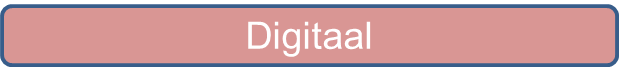 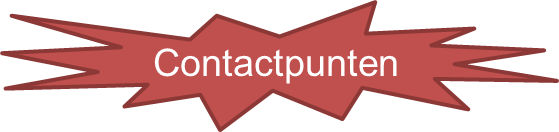 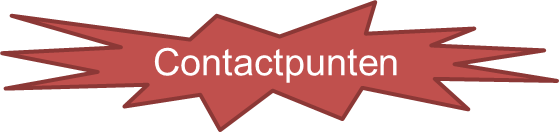 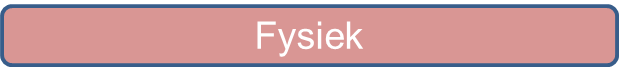 Contactpunten
Digitaal b.v.:
Website
E-mail
Online Advertentie
Social Media
Platforms
Beeldbellen
Online meeting
E-learning
Fysiek b.v.:
Vrijwilligersmarkt
Advertentie in krantje
Mond-tot-mond reclame
Live gesprek
Wandelgang
Bezoek
Uitje
Feest
Bewustwording: Betrokkenheid genereren
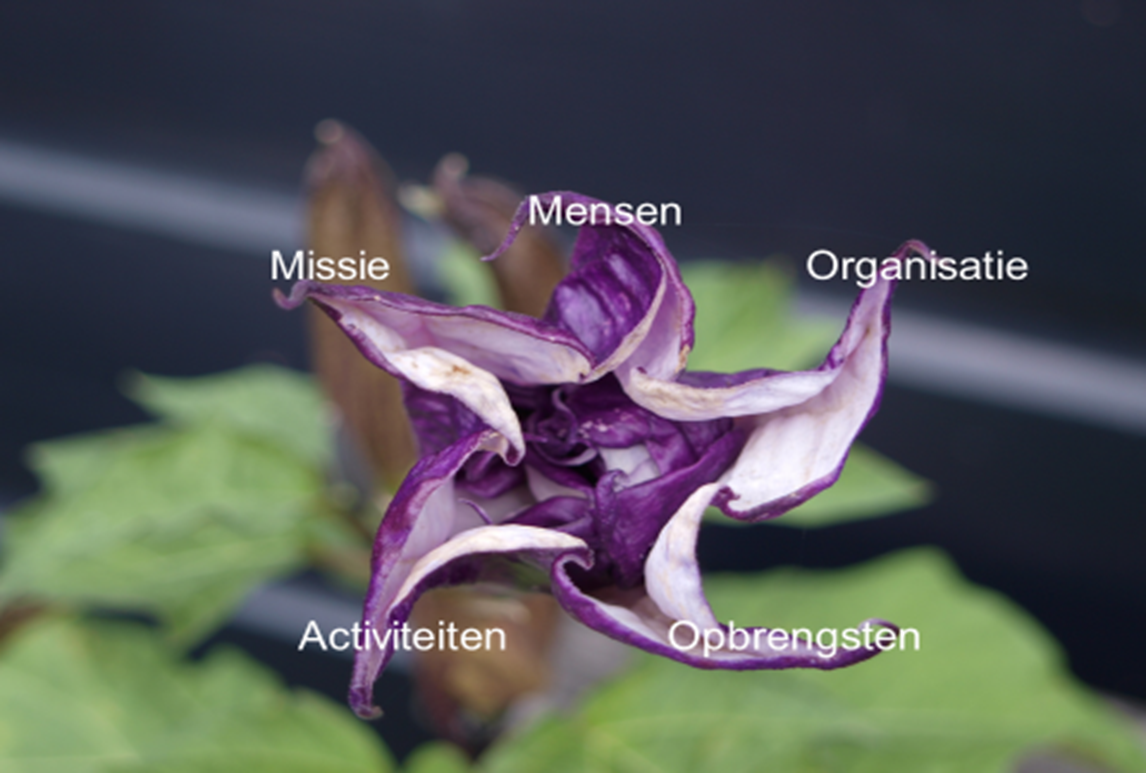 Overweging: Van betrokkenheid naar actie
Eenvoud/gemak: hoeveel moeite kost het om in actie te komen, hoe dichtbij is het (fysiek en mentaal)?

Toegankelijkheid: is duidelijk hoe en wanneer je in actie kunt komen, welke drempels zijn er?

Herkenbaarheid: sluit het aan bij de belevingswereld? Word je op de juiste plek en in de juiste vorm benaderd?

Prioriteit: word je serieus genomen en word er actie ondernomen?

Tijd: hoeveel tijd kost in actie komen echt, hoe flexibel kan het ingepast worden zodat het past bij je beschikbaarheid?
Overweging: Inspelen op Motivatie…
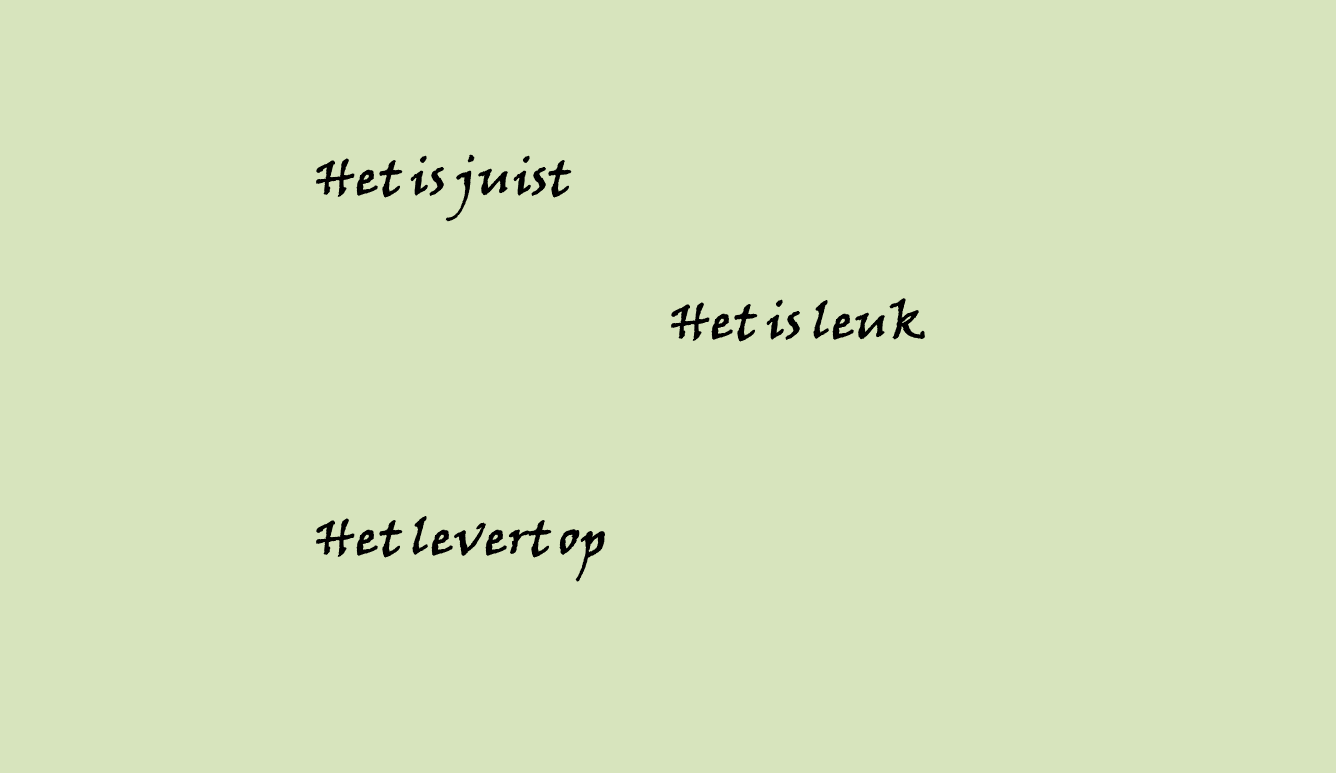 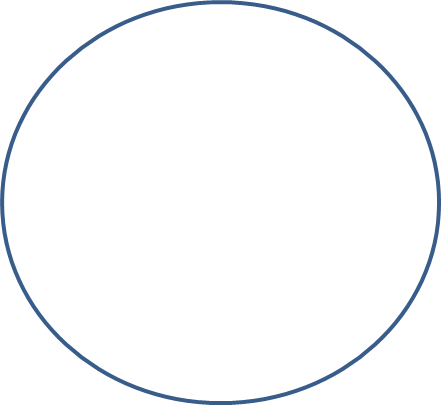 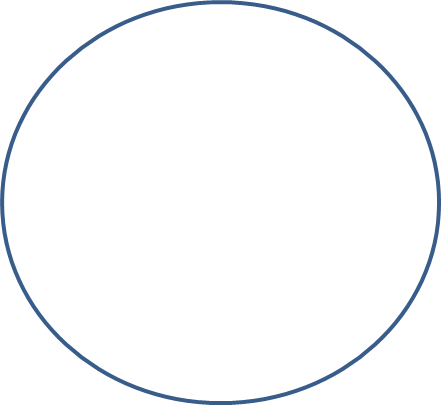 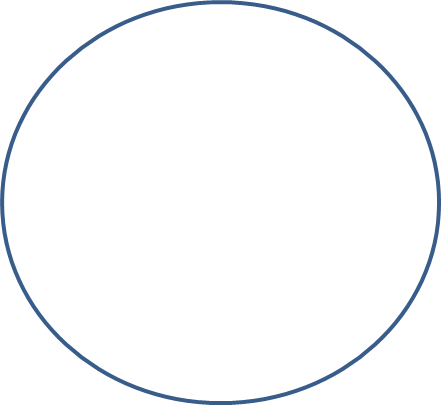 Overweging: … en op Talent
Waar je goed in bent		
					Waar je blij van wordt




				Wat betekenis heeft
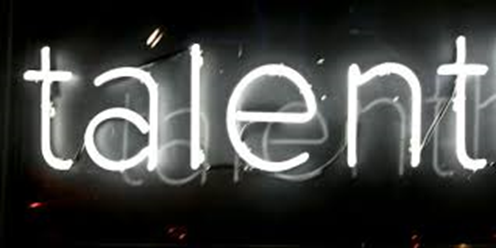 Instap: Ruil tussen vrijwilliger en organisatie
Begeleiden en Behoud: Aandacht, Waardering en Resultaten
Begeleiden en Behoud: Ontwikkeling en Invloed
Ontwikkeling:			Invloed:
Training en Scholing		* Vrijwilligersraad
Intervisie			* VTO
Feedback			* Gemengde projectteams
…..				* Vrijwillige coördinatoren						* …..
Volgende stap: Loyaliteit
Leren: Wat werkt en wat kan beter volgens de
      vrijwilliger?

  Hulp: Doorverwijzing, certificaat, actieve matching

  Ambassadeur: Betrokken houden, faciliteren

  Afscheid: Aandacht geven en waarde vieren
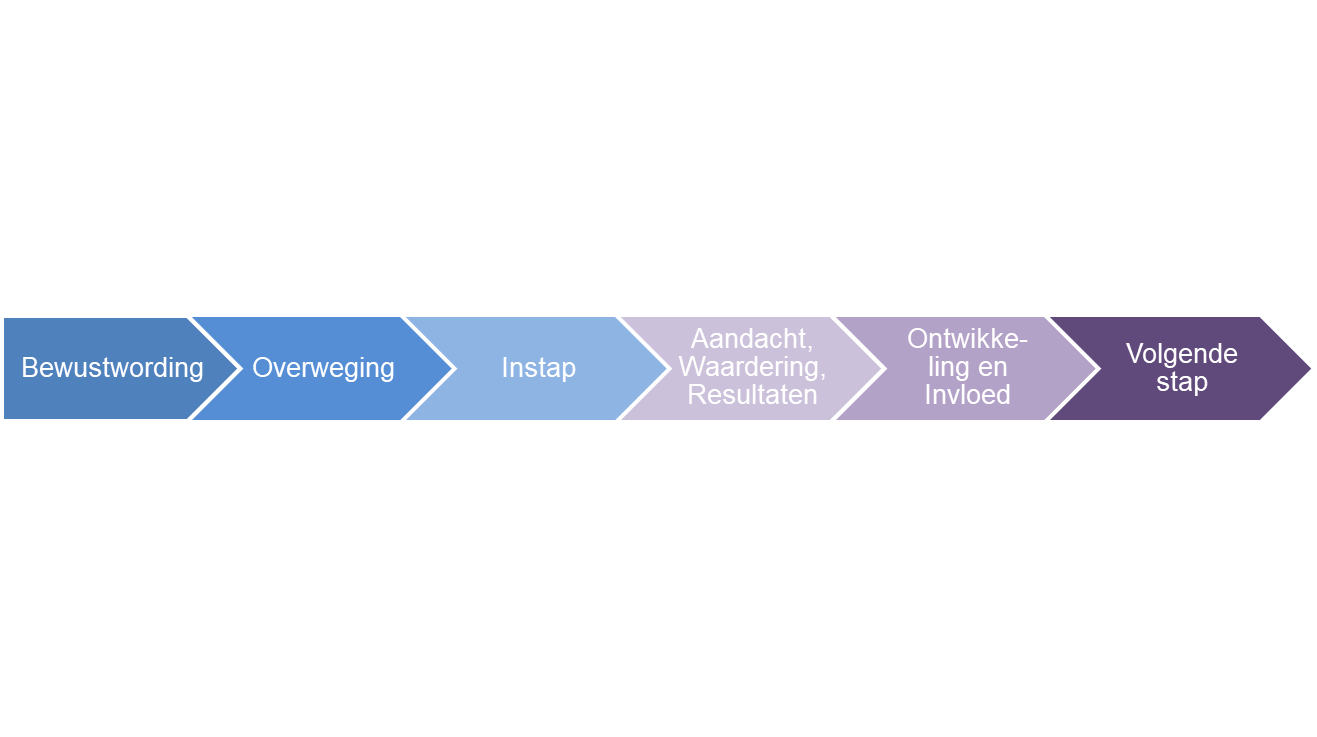 Er zijn altijd meerdere reizen!
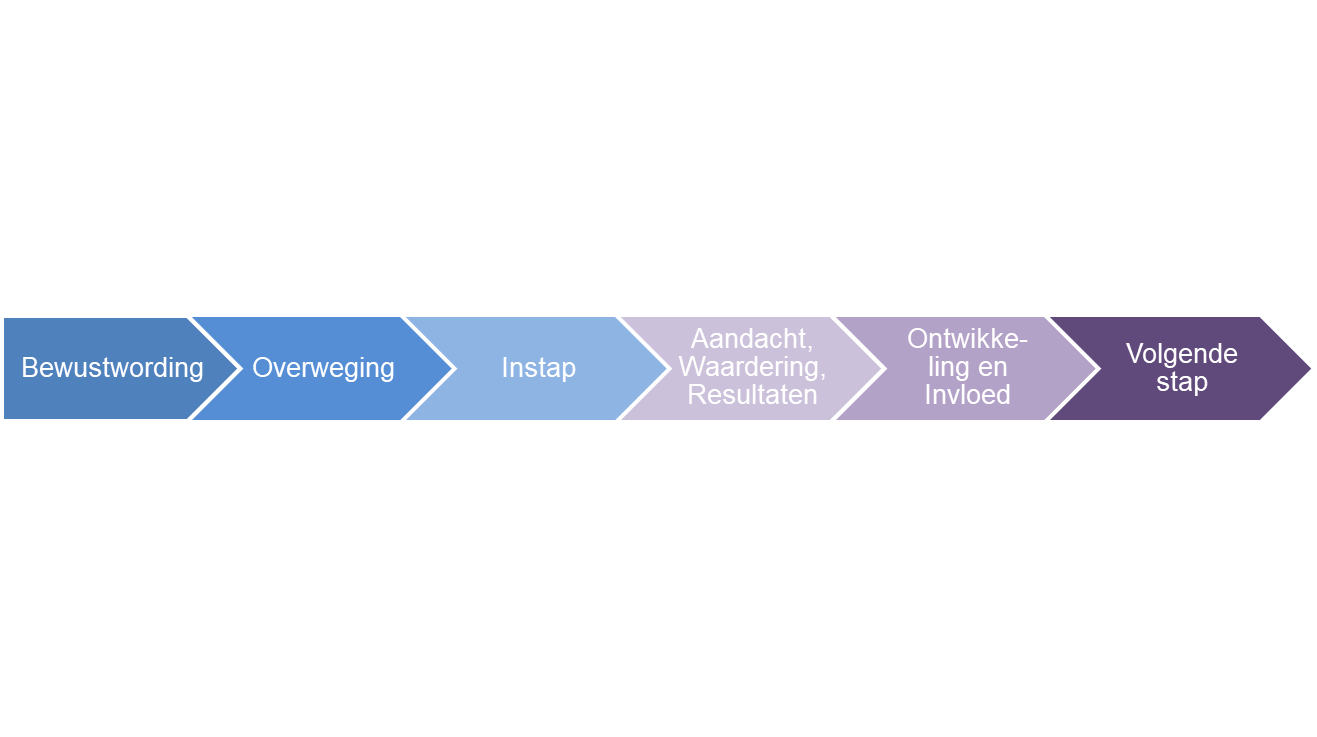